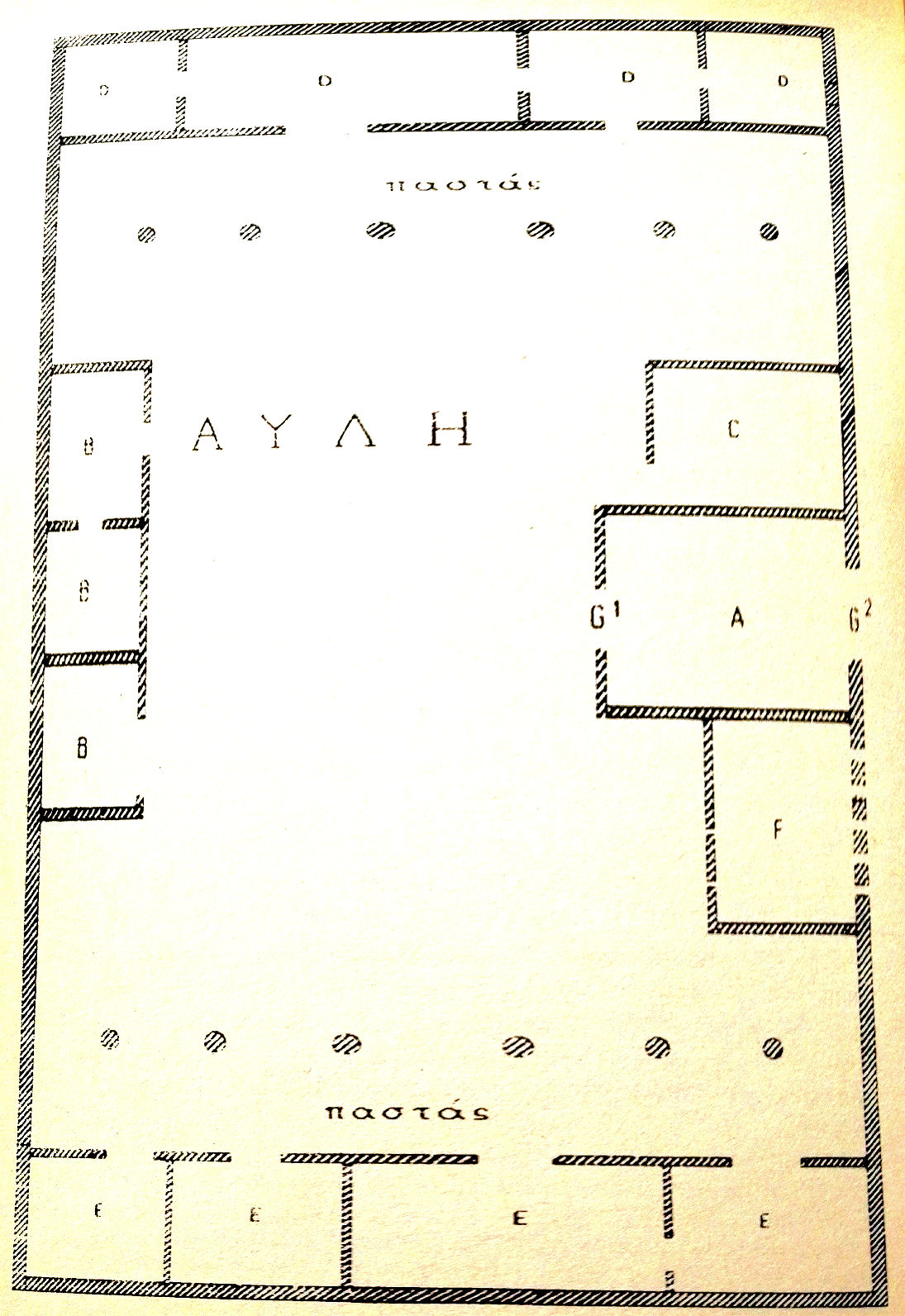 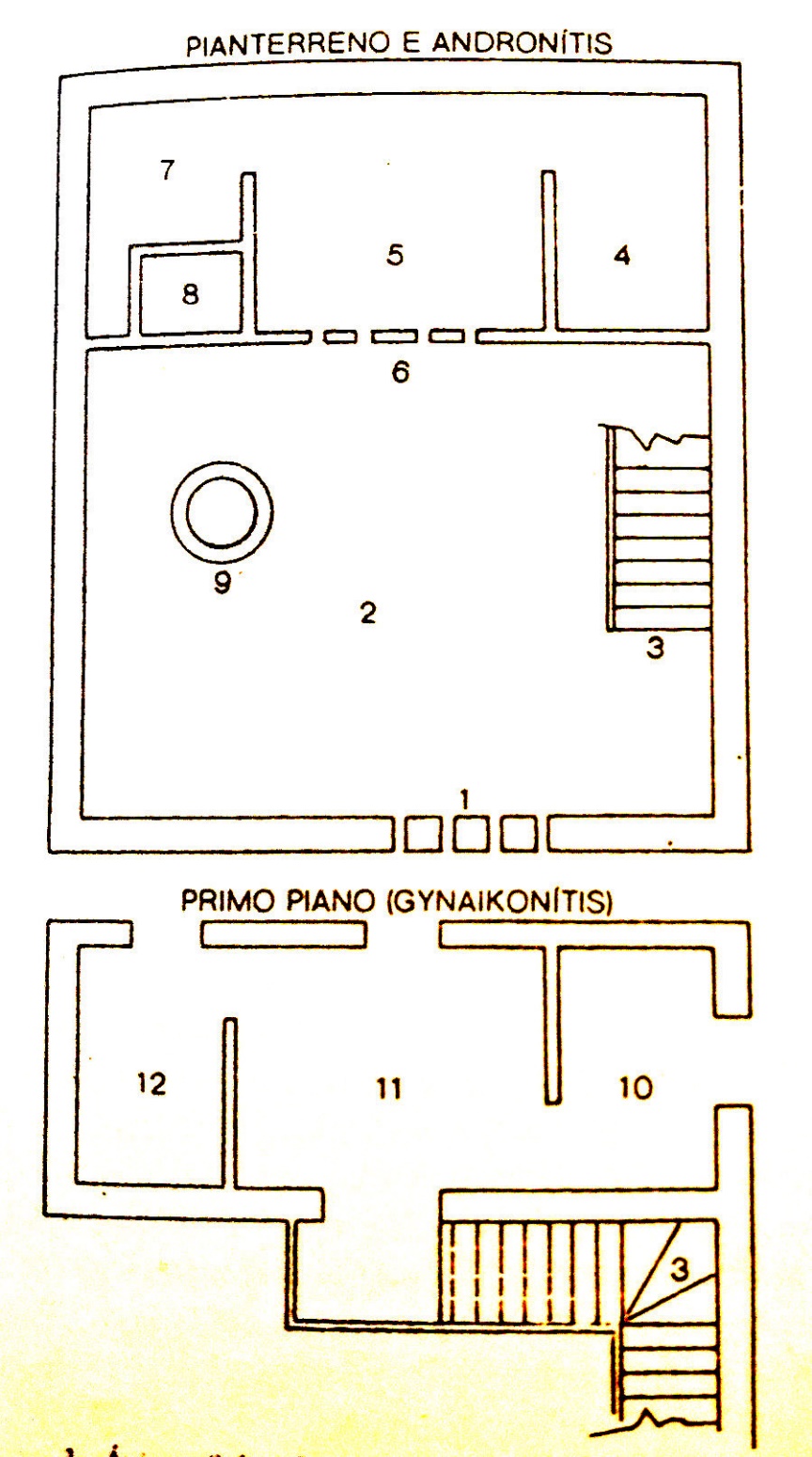 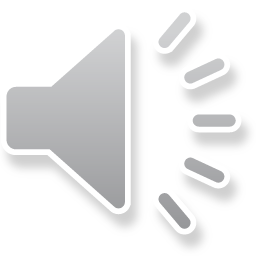 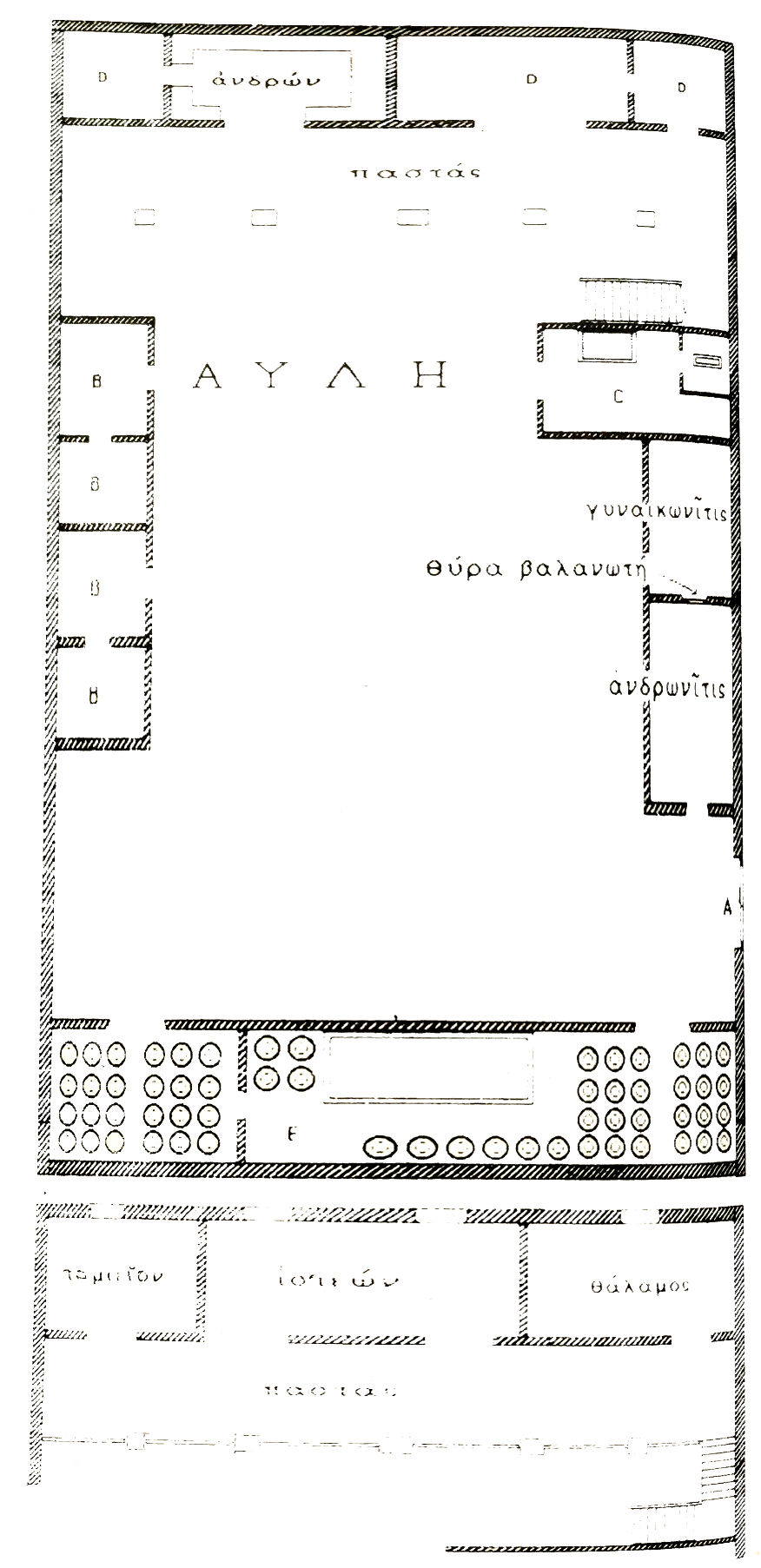 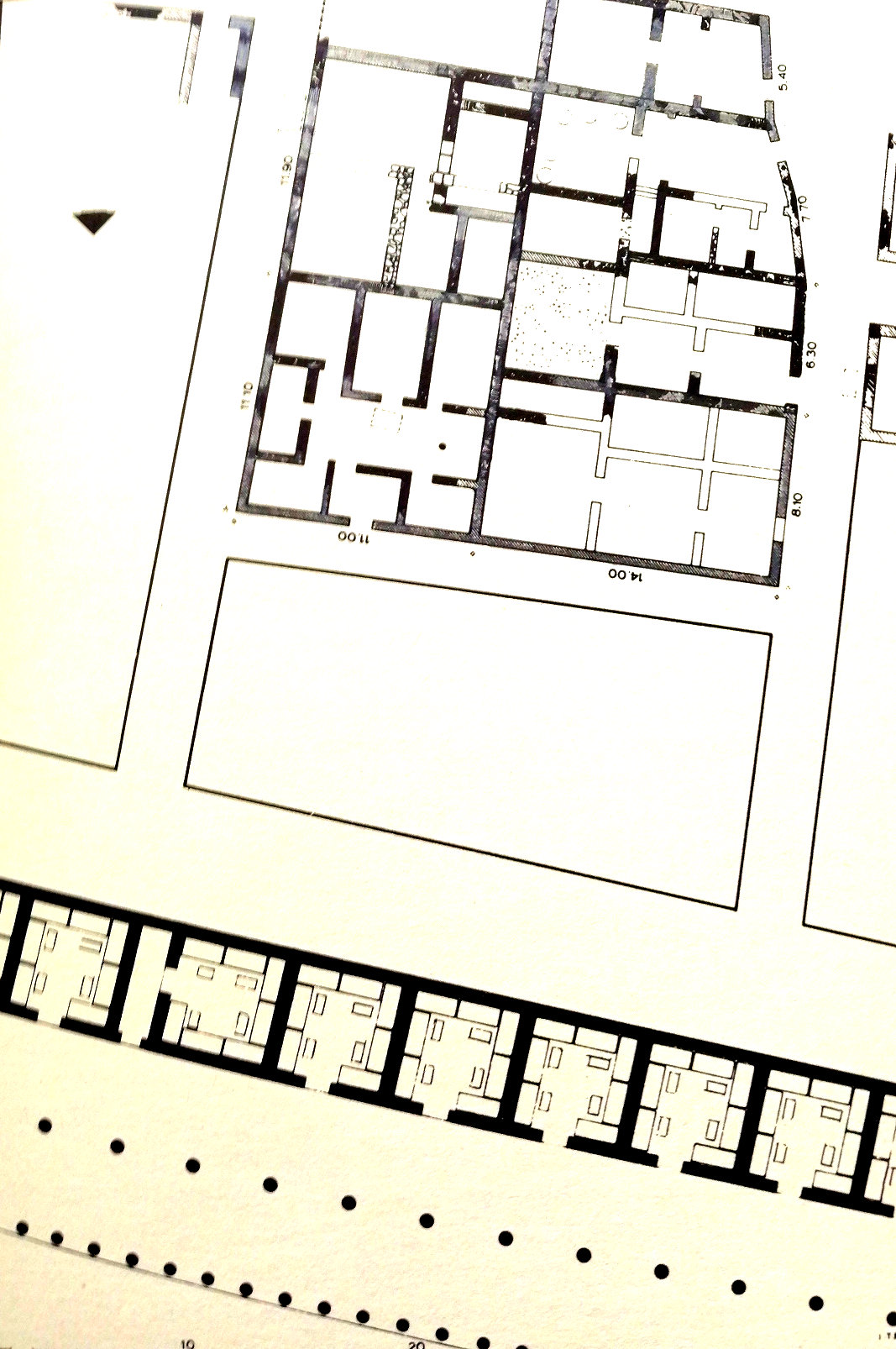 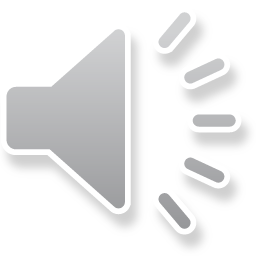 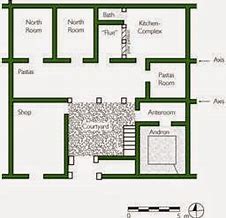 In oriente (Priene)
più diffusa casa a prostàs
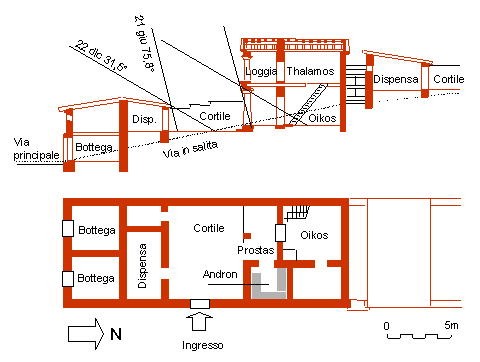 Olinto
Casa a pastàs
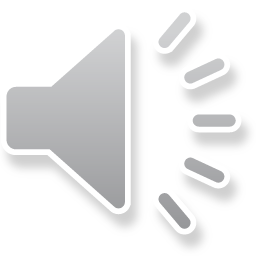